PRAWA DZIECKA
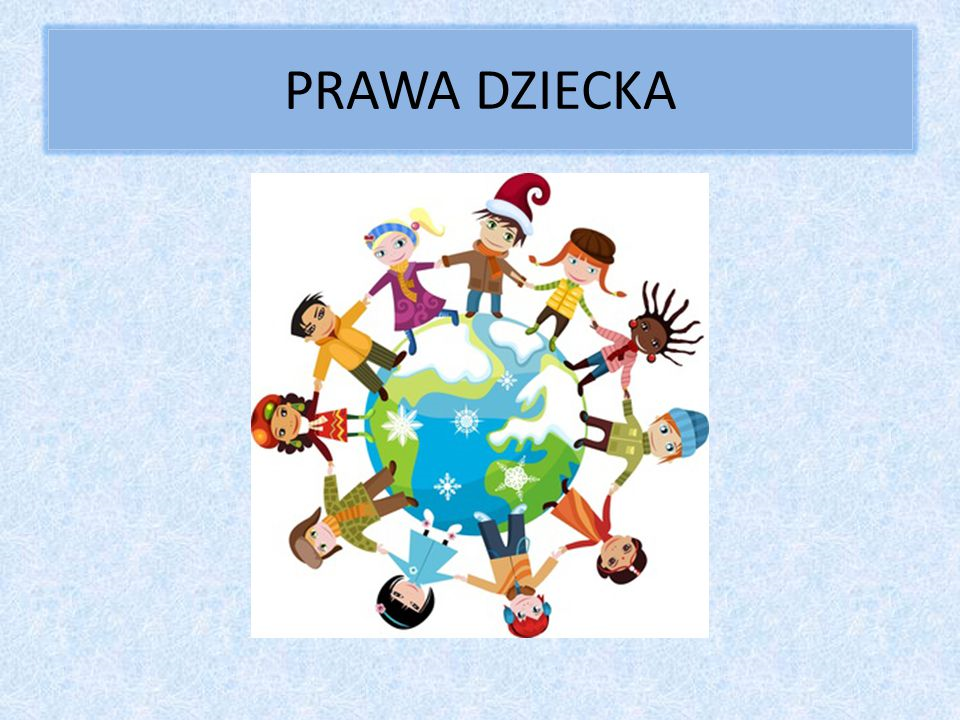 Jesteś dzieckiem – jesteś człowiekiem. 
Masz swoje prawa, nazywane prawami dziecka.
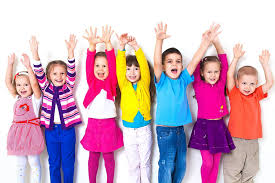 Masz prawo do życia, a dorośli muszą zadbać o Twój psychiczny i fizyczny rozwój.
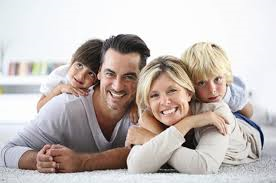 Masz prawo do życia bez przemocy i do ochrony Twojej godności osobistej – nikomu nie wolno Cię bić, wyśmiewać, ani poniżać.
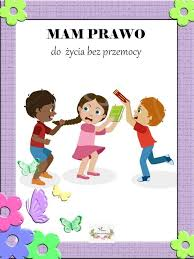 Masz prawo do nauki, ale też do wypoczynku, rozwijania talentów i zainteresowań.
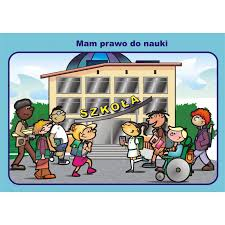 Masz prawo do prywatności.
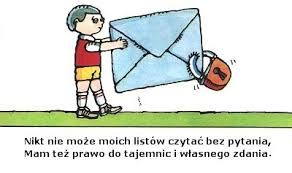 Gdy zachorujesz masz prawo do właściwej opieki i leczenia.
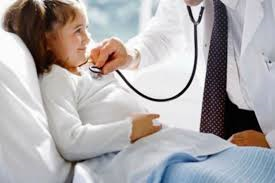 Masz prawo do wychowywania w rodzinie. Jeśli Twoi rodzice mieszkają oddzielnie, masz prawo do kontaktu i z mamą i z tatą.
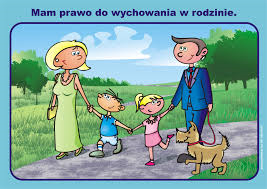 Masz prawo wypowiedzieć się w każdej sprawie, która dotyczy Ciebie. Dorośli powinni starać się wziąć Twoją opinię pod uwagę.
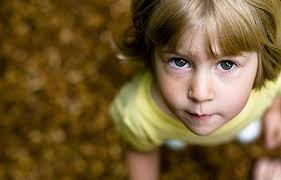 Rodzice są odpowiedzialni za Twoje wychowanie i rozwój, a państwo ma obowiązek im w tym pomagać.
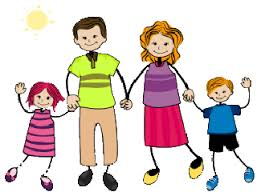